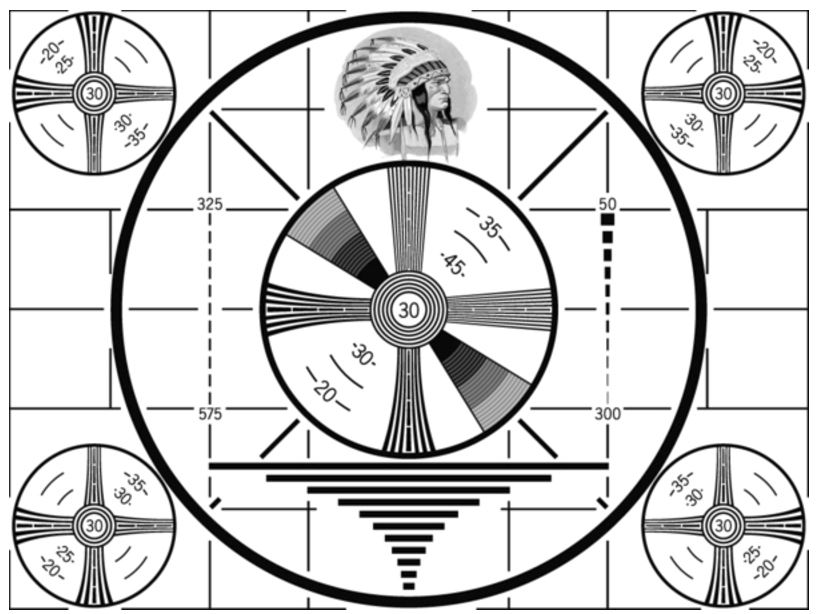 4/1/2023
Sanctification in Action     Kostrubanic
0
SANCTIFICATIONINACTION
SANCTIFICATION
“The act of becoming more personally dedicated to God; especially becoming more distinct, devoted, or morally pure”
          Bible Sense Lexicon     X
4/1/2023
Sanctification in Action     Kostrubanic
2
BACKGROUND
Nancy’s dementia
Growing in 2019-2020
Diagnosed October 2020
Under care of neurological and neuropsychological professionals
Strong plan to keep her at home with medication support
Trial and error to slow down and control symptoms X
4/1/2023
Sanctification in Action     Kostrubanic
3
HOW DOES SANCTIFICATION FIT IN ??
First - Understand caregiver challenges
Four major cognitive losses in dementia
Understanding why
Seeing cause and effect
Handling sequences, dates, clock time
Prioritizing to what’s important and not

Additional problems
Anosognosia – Majority of patients are unaware they have a problem
“mindlessness” – unaware of current actions

Impact on the caregiver
Need for constant oversight grows
Lack of cooperation with support efforts, guidelines, rules
Declining sleep
Heightened anxiety levels X
4/1/2023
Sanctification in Action     Kostrubanic
4
HOW DOES SANCTIFICATION FIT IN ?? (cont’d)
These set up a growing list of frustrations for both
Debates then arguments over meds, food, hydration
Her frustration at being managed, loss of independence
Her need for female contact - but couldn't decide on effort
Couldn't reach agreement on slightest things
Wandering outside late at night after bed time
FINALLY My anger at defiance, heightened by little sleep X
4/1/2023
Sanctification in Action     Kostrubanic
5
HOW DOES SANCTIFICATION FIT IN ?? (cont’d)
Through all this, God finally got through to me
WHY WAS I MAD AT HER ??	

I was guilty of breaking a cardinal rule of dementia 
The patient will reflect the mood of the caregiver
I was fueling the whole anger environment

And I was guilty of scripture warnings against unjustified 	anger in many passages

This led to months of study 
Understanding anger and letting God deal with it
The concrete need for “dying to self” and “humility”

CONCLUSION	
I was angry at her because her actions interrupted MY goals !
I asked God to show me how to overcome this  X
4/1/2023
Sanctification in Action     Kostrubanic
6
SPIRIT-LED APPROACH
I was once again made aware of Eph 4.2
Conditioners for successful tolerance
…with all humility and gentleness, with patience, showing tolerance for one another in love
The two “foundational” characteristics needed to foster the middle three towards tolerating another
4/1/2023
Sanctification in Action     Kostrubanic
7
SPIRIT-LED APPROACH (cont’d)
Humility was the answer to attaining the rest
Spirit guided me to Andrew Murray's works
Over 200 works of pragmatic application of Christian living
     principles presented in the New Testament
His main theme throughout was understanding the "self“
Specific works focusing on my problem were fed me in succession…

The True Vine
Humility: The Beauty of Holiness
Absolute Surrender X
4/1/2023
Sanctification in Action     Kostrubanic
8
THE TRUE VINE
John 15.1-5
Jesus describes a model for spiritual growth
He is the Vine
We are the branches
The Father tends to the Vine and branches

Basic truth - Teaches us perfect confidence
God does it all
We ourselves in His hands and trust Him X
4/1/2023
Sanctification in Action     Kostrubanic
9
THE TRUE VINE (cont’d)
What are the roles in this model ?
The Vine 
Bearing, strengthening, supplying, and inspiring all His branches.
Branch is entirely dependent on the vine
Keeps the fruit off the ground > Avoid Disease & sunlight
Creates and provides the life-giving sap > Creates, nourishes fruit
The Branch
Stay attached to the Vine
Carry the sap to the fruit
Don't impede the sap 
Note 15.4 "Abide in Me ...“
The fruit
The branch bears it for the owner
The model’s purpose: bring God's saving love to men X
4/1/2023
Sanctification in Action     Kostrubanic
10
SO HOW DOES THIS DEAL WITH MY ANGER ??
Background understanding - The need for Sanctification
Our sins were paid for by Christ on the cross
Gave us salvation, righteousness, justification
But we sin daily
Interrupts our spiritual growth > fruit of the Spirit
Our normal approach to spiritual growth
Holy Spirit convicts us of a sinful practice, habit, event
We  try to avoid it and ask the Spirit to help > coach, aide
Won't work because there's still some of our effort involved
We get frustrated and lose enthusiasm to improve
Try to avoid sin harder, same results X
4/1/2023
Sanctification in Action     Kostrubanic
11
SO HOW DOES THIS DEAL WITH MY ANGER ?? (cont’d)
What the vine & branch model says should be happening
The "sap" (Holy Spirit) wants to pass through the branch (believer)
He doesn't want us to help > it impedes His "flow“
Our own effort + Spirit's aid = imperfection
Interfering with His work grieves the Spirit 
Remain attached to the Vine > study/practice the word, pray
John 15.5  > " ... apart from Me you can do nothing" 
He’s not a Helper but the only Doer X
4/1/2023
Sanctification in Action     Kostrubanic
12
OVERVIEW: HOLY SPIRIT & SANCTIFICATION
Foundation for the sanctification process 
	(Ezek 36.26-27)
God created man’s heart for His indwelling
Man’s heart was defiled and God could not tolerate being in it
Salvation through Christ gave man a new spirit to replace the old
Then God could put His Holy Spirit into a man’s new heart
Jesus said He came that we might have life more abundantly > enabled by Holy Spirit X
4/1/2023
Sanctification in Action     Kostrubanic
13
OVERVIEW: HOLY SPIRIT & SANCTIFICATION (cont’d)
Holy Spirit's full role
Eph 3.16
        "  that He would grant you, according to the riches of His 	    	   glory, to be  strengthened with power through His Spirit in 	    	    the inner man“
Gal 5.22
        "But the fruit of the Spirit is..." 

Activating the Holy Spirit for spiritual growth
Any success requires the same faith in the Spirit's work as for salvation
Believe and ask for His 100% filling & control as the prompt to sin 1st takes place
He is activated by ...
...our complete admission we are incapable of any successful attempt at improving ourselves even with His help
“death of self” X
4/1/2023
Sanctification in Action     Kostrubanic
14
UNDERSTANDING “DEATH OF SELF”
Scripture says …
Matt 16.24
	"If anyone wishes to come after Me, he must deny 	   	himself, and take up his cross and follow Me.“

Gal 5.24
	“Now those who belong to Christ Jesus have 	  		  	  crucified the flesh  with its passions and desires”

John 12.24
	“Truly, truly, I say to you, unless a grain of wheat 	  	   	falls into the earth and dies, it remains alone; but if it 	dies, it bears much fruit”

Gal 2.20
	“I have been crucified with Christ; and it is no longer I 	   who live, but Christ lives in me; and the life which I 	  	   now live in the flesh I live by faith in the Son of God X
4/1/2023
Sanctification in Action     Kostrubanic
15
UNDERSTANDING “DEATH OF SELF” (cont’d)
Andrew Murray elaborates …
“This is the true self-denial to which our Saviour calls us, the acknowledgment that self has nothing good in it, except as an empty vessel which God must fill”

“The moment God finds the creature abased and empty, His glory and power flow in to exalt and to bless”

“The death to self is not your work, it is God’s work” X
4/1/2023
Sanctification in Action     Kostrubanic
16
UNDERSTANDING “DEATH OF SELF” (cont’d)
And summarily …

" Place yourself before God in your utter helplessness; consent 
 heartily to the fact of your impotence to slay or make alive yourself; 
 sink down into your own nothingness, in the spirit of meek and
 patient and trustful surrender to God. Accept every humiliation, 
 look upon every fellow-man who tries or vexes you, as a means 
 of grace to humble you. Use every opportunity of humbling yourself
 before your fellow-men as a help to abide humble before God. God
 will accept such humbling of yourself as the proof that your whole 
 heart desires it“
      
      - Andrew Murray X
4/1/2023
Sanctification in Action     Kostrubanic
17
UNDERSTANDING “DEATH OF SELF” (cont’d)
Murray added this as the essence of Absolute Surrender

1 Ki 20.1-4
"And Ben-hadad the king of Syria gathered all his host together: 
and there were thirty and two kings with him, and horses, and
 chariots: and he went up and besieged Samaria, and warred 
against it. And he sent messengers to Ahab king of Israel into
 the city, and said unto him, Thus saith Ben-hadad, Thy silver 
and thy gold is mine; thy wives also and thy children, even the 
goodliest, are mine. And the king of Israel answered and said, 
My lord, O king, according to thy saying, I am thine and all that I have.” X
4/1/2023
Sanctification in Action     Kostrubanic
18
APPLYING THE TEACHING
The believer has two natures – new and old
Rom 8.6
	"For the mind set on the flesh is death, but the mind set 	   on the Spirit is life and peace“

Rom 8.7-8
	"...because the mind set on the flesh is hostile toward 	  God; for it does not subject itself to the law of God, for it 	   is not even able to do so, and those who are in the flesh 	    cannot please God“

Rom 8.13
	"... by the Spirit you are putting to death the deeds of the 	    body, you will live.“

Bottom line
Any effort to partner with Spirit is still working from the flesh = tainted
Success comes only by giving Spirit full control X
4/1/2023
Sanctification in Action     Kostrubanic
19
APPLYING THE TEACHING (cont’d)
Jesus is the Master Model of allowing 100% Holy Spirit Control
Lk 4.1
       "Jesus, full of the Holy Spirit...“
             "...was led around by the Spirit“
4.2-13
Jesus responds to Satan's prompts to sin by quoting truth from the Spirit’s word
4.14
       "And Jesus returned to Galilee in the power of the Spirit...“

Not surprising that Jesus allowed Spirit control
	Jn 5.19   "...the Son can do nothing of Himself...“

Phil 2.8
	"...He humbled Himself by becoming obedient to the point of 	 	     death..." X
4/1/2023
Sanctification in Action     Kostrubanic
20
APPLYING THE TEACHING (cont’d)
Continuous living mode
Choose what is suitable to God and reject what is ungodly
Phil 4.8
	"Finally, brethren, whatever is true, whatever is honorable, 
        whatever is right, whatever is pure, whatever is lovely, 	  whatever is of good repute, if there is any excellence and if 	  anything worthy of praise, dwell on these things.“
Use the word to recognize the temptation and call on the Spirit to fill you and take control > no self resistance

Die to your own ambitions - small, medium, and big X
4/1/2023
Sanctification in Action     Kostrubanic
21
APPLYING THE TEACHING (cont’d)
David speaks about God being our God, our Fortress, our 	Refuge, our Strong Tower, our Strength, and our 	Salvation 
Consider God's provision in light of giving Spirit full control
2 Cor 9.8
	"And God is able to make all grace abound to you, so that always 	  	  	  having all sufficiency in everything, you may have an abundance 	 	  	   for every good deed;“
Phil 4.19   "...God will supply all your needs...“
Phil 2.13
	  "for it is God who is at work in you, both to will and to work for
  		His good pleasure.“

 “God must work in us before He can work through us”
	- Warren Wiersbe 

Bottom line: Branch must allow Spirit 100% control to produce fruit X
4/1/2023
Sanctification in Action     Kostrubanic
22
APPLYING THE TEACHING (cont’d)
The Spirit is ready to take over … if we let Him
Rom 8.9
	"You, however, are controlled not by the sinful nature but by  	   the Spirit, if the Spirit of God lives in you.  ..."   NIV

Gal 5.22-23  "But the fruit of the Spirit is ... self-control...“

Phil 2.13
	"...it is God who is at work in you, both to will and to work for   	  His good pleasure". 
No hint of a partnership here … it is all God !
Murray: When God has worked the renewed will, God will give the power to accomplish what that will desires

Gal 3.5
	"So then, does He who provides you with the Spirit and works 	   miracles among you, do it by the works of the Law, or by 	   hearing with faith?" X
4/1/2023
Sanctification in Action     Kostrubanic
23
APPLYING THE TEACHING (cont’d)
100 % filling by the Spirit necessary for success
Eph 5.18
	"And do not get drunk with wine, for that is dissipation, but be 	    	   filled with the Spirit“
"filled"= Gk pleroo /play·ro·o/  > to be filled to the full > 100 % !

Col 3.15a
	"Let the peace of Christ rule in your hearts... “

Rom 12.1-2
	"Therefore I urge you, brethren … to present your bodies a living and 	  	    holy sacrifice ....“
“present” =  to place a person or thing at one’s disposal >   Holy Spirit

  "...And do not be conformed to this world, but be transformed by the 			   renewing of your mind …”
“be transformed” = Holy Spirit does the transforming.. Given 100%       control X
4/1/2023
Sanctification in Action     Kostrubanic
24
APPLYING THE TEACHING (cont’d)
The Spirit waits to be depended upon
Murray: “The new will is a permanent gift, an attribute of the new nature. The power to do is not a permanent gift, but must be each moment received from the Holy Spirit. It is the man who is conscious of his own impotence as a believer who will learn that by the Holy Spirit he can live  a holy life”

Gal 5.16-17
	"But I say, walk by the Spirit, and you will not carry out the desire 	   of the flesh. For the flesh sets its desire against the Spirit... so 	  	   that you may not do the things that you please" 

When a Christian does yield to the Spirit’s 100% filling & control... 
promise is that he "...will not..." > the double negative (Gk ou mē) is emphatic
"...carry out the desire of the flesh“ > complete, fulfill (Gk teleo /tel·eh·o) X
4/1/2023
Sanctification in Action     Kostrubanic
25
A BIG CAUTION !
It will work very little if you interfere with the Spirit, 	i.e. impede the flow of the “sap”
1 Thess 5.19    "Do not quench the Spirit “
Eph 4.30   "Do not grieve the Holy Spirit of God…”

“Before we can be filled with the Spirit, the desire to be 	filled must be all consuming . . . The degree of fullness in 	any life accords perfectly with the intensity of true 	desire. We have as much of God as we actually want”    		A. W. Tozer

“As the Hebrews were promised the land, but had to 	take it by force, one town at a time, so we are promised 	the gift of self-control, yet we also must take it by force” 	Ed Welch, “Self-Control: The Battle Against ‘One More’ “ X
4/1/2023
Sanctification in Action     Kostrubanic
26
SUMMARY
Holy Spirit is fully in us
Christ gave believer a new spirit
Christ also sent His Holy Spirit to live in that spirit
He is available and active in conviction  and in teaching
BUT … He must be activated in faith to take over control

Personal effort at spiritual growth gives limited results
Believer's personal abilities and will are imperfect
Impact will be failure of attaining the mark God wants
Getting in Spirit's way by “helping” quenches His work in us
Answer is to remove all self efforts and ASK Spirit for 100% filling and control, then follow His instruction X
4/1/2023
Sanctification in Action     Kostrubanic
27
CONCLUDING THOUGHT
George Müller, famed orphanage director of Bristol, England, was once 
asked the secret of his service. It was known far and wide that God had 
met his needs at the orphanage without his making them known. How 
did he exist like this? The simple answer startled the questioner. 

Müller replied,
 “There was a day when I died, utterly died.” As he spoke, he bent
lower and lower until he almost touched the floor, displaying his submission
before God. “I died to George Müller, his opinions, preferences, tastes, 
and will,” the great man of faith explained. “I died to the world, its approval 
or censure. I died to the approval or blame even of my brethren and friends.
 And since then, I have studied only to show myself approved unto God.” X
4/1/2023
Sanctification in Action     Kostrubanic
28